Manažérska informatika
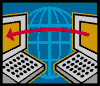 MS  POWER  POINT
Power Point
Spôsoby využitia prezentačného programu MS PowerPoint 
Interaktívny spôsob podania informácií.
Prezentácia, predstavenie, predloženie (návrhu, plánu, myšlienky).
Propagovanie určitého výrobku, tvorba reklamy.
Prezentovanie preberaného učiva na školách, firemných projektov, graficky hodnotných a názorných obchodných prezentácií, nových webových stránok.
26. 2. 2018
KI FEM SPU
2
Postup pri vytváraní návrhu prezentácie
Vymedzenie publika
Stanovenie účelu prezentácie
Výber prezentačnej metódy (vedená prezentácia, automatická prezentácia)
Výber vhodnej šablóny a formátu prezentácie
Vytvorenie obsahovej náplne
Vylepšenie grafického stvárnenia
Doplnenie multimediálnych efektov
26. 2. 2018
KI FEM SPU
3
Prehľad možností Power Point
rýchla tvorba prezentácií,
možnosť výberu z množstva grafických šablón, 
veľké množstvo pripravených pozadí snímkov,
možnosť nastavenia rôznych efektov prechodu medzi jednotlivými snímkami,
možnosť vkladania objektov z iných aplikácií (Excel, Word…),
prepínanie medzi niekoľkými pohľadmi na dokument,
možnosť zaradenia multimediálnych prvkov.
26. 2. 2018
KI FEM SPU
4
Zásady tvorby efektívnej prezentácie
Stručnosť, heslovitosť (neodporúča sa vytváranie dlhých odsekov, miesto toho sa využíva pravidlo 6x6 – maximálne 6 bodov a 6 slov v riadku).
Využitie množstva rôznych schém, tabuliek, obrázkov a grafov. 
Dostatočne veľké písmo (odporúčanie – pre nadpisy veľkosť 40, pre bežný text veľkosť 30).
Bezpätkové písmo (pôsobí elegantnejšie, napríklad Arial, Verdana).
26. 2. 2018
KI FEM SPU
5
Dostatočný, ale napriek tomu príjemný kontrast medzi pozadím a textom (záleží aj na osvetlení miestnosti).
Snímky v celej prezentácií majú rovnaký formát, až na výnimky (pokiaľ potrebujeme, aby určitá snímka obzvlášť vynikla a pod.).
Na prechody snímok sa zvyčajne využíva jeden typ prechodu, aby prezentácia nepôsobila rušivým dojmom (táto zásada platí aj pri animáciách použitých na obrázky alebo text). 
Využitie časovača v prezentácií má význam v prípade, ak máme vyhradený konkrétny časový úsek na prezentovanie a týmto spôsobom si vieme čas ustriehnuť.
26. 2. 2018
KI FEM SPU
6
Power Point ponúka pri ukladaní súboru niekoľko formátov:
typové rozšírenie  .pptx  (od PP 2007 - 2016 ...)
Verzia 2003 a nižšie:	
 typové rozšírenie  .ppt 	-  implicitné nastavenie pre ukladanie prezentácie 
	Pozn: Ak chceme súbor otvoriť v nižšej verzii, musíme súbor uložiť v tomto formáte:
	napr. Power Point 97, 7.0, 4.0... (všetky  .ppt)
 typové rozšírenie  .pot 	-  šablóna
26. 2. 2018
KI FEM SPU
7
typové rozšírenie  .pps	-  prezentácie
	- automaticky sa otvárajú v zobrazení Prezentácia - Slide Show

typové rozšírenie  .rtf 	-  implicitné typové rozšírenie a skratka Rich Text Format (bohatý textový formát) - používa sa pri prenášaní textu medzi aplikáciami - najmä takými, ktoré sa navzájom nepodporujú (prenesie sa len text, ale zmiznú ostatné netextové objekty)
26. 2. 2018
KI FEM SPU
8
Postup vytvárania prezentácie:

napísanie textu na jednotlivé snímky - úprava fontu, odstavcov, odrážok... - podobne ako v textovom editore (skupina príkazov  na karte Domov),
možnosť kopírovania, presunu, mazania častí textu aj celých snímkov,
vkladanie obrázkov, objektov, znakov (skupina príkazov Vložiť)
26. 2. 2018
KI FEM SPU
9
Karta Domov
Schránka:
Kopírovanie, presun, kopírovanie formátu...
Snímky:
Vloženie nového snímku
Rozloženie snímku
Obnova zobrazenia podľa šablóny
Odstránenie snímky
Písmo ...
Odsek...
Kreslenie ...
Úpravy...
26. 2. 2018
KI FEM SPU
10
Karta Vložiť
Tabuľky:
Ilustrácie:
Vloženie obrázkov, tvarov, grafov, diagramov...
Odkazy:
Vloženie hypertextových odkazov, akcií...
Text:
Vloženie textových polí, hlavičky a päty, WordArt, dátumu a času, symbolu, objektu...
Mediálne klipy:
video, zvuk...
26. 2. 2018
KI FEM SPU
11
Karta Návrh
Nastavenie vzhľadu stránky:

Motívy:
Nastavenie šablóny a farebnej kombinácie...
Veľkosť snímky:
Štandardná (4:3), širokouhlá (16:9), resp. vlastné nastavenie veľkosti
Pozadie snímkov:
Štýly pozadia
26. 2. 2018
KI FEM SPU
12
Karta Prechody
Ukážka:
vyskúšanie nastaveného prechodu snímky
Prechody na túto snímku:
nastavenie prechodu snímky...
Možnosti efektu:
nastavenie efektov prechodu...
Časovanie:
Nastavenie časovania, zvuku...
26. 2. 2018
KI FEM SPU
13
Karta Animácie
Ukážka:
vyskúšanie nastavených animácií jednotlivých častí textu na snímku
Animácia:
vlastné animácie – nastavenie efektov vo vybranom odseku, obrázku...
Rozšírená animácia:
nastavenie efektov pomocou tably animácií, 
Časovanie...
26. 2. 2018
KI FEM SPU
14
Karta Prezentácia
Spustiť prezentáciu:
Od začiatku, z aktuálneho snímku...
Nastaviť:
Možnosť skryť snímku, zaznamenať hovorený komentár, vyskúšať časovanie...
Monitory:
Nastavenie rozlíšenia...
26. 2. 2018
KI FEM SPU
15
Karta Revízia
Korektúra:
kontrola pravopisu...
Jazyk:
nastavenie jazyka...
Komentáre:
vložiť, upraviť, resp. odstrániť komentáre...
Porovnať:
porovnanie prezentácií, revízia...
Písanie rukou: 
Nastavenie farby pera, čiar, tvarov...
26. 2. 2018
KI FEM SPU
16
Karta Zobraziť
Zobrazenie prezentácie:
Normálne, Radenie snímkov, S poznámkami, Na čítanie...
Zobrazenie predlohy
Predloha snímky, podkladov, poznámok
Zobraziť / skryť:
Pravítko, mriežka...
Lupa...
Farby...
Okná – usporiadanie...
26. 2. 2018
KI FEM SPU
17
Power Point
Tá prezentácia na papieri 
nie je dobrá !
       Kde je ten počítač ???
WordArt
Bublina
ClipArt
- použitie niektorých objektov vložených do prezentácie
26. 2. 2018
KI FEM SPU
18
26. 2. 2018
KI FEM SPU
19
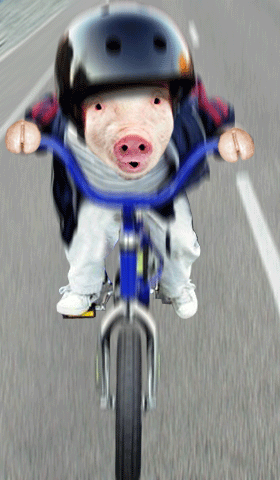 26. 2. 2018
KI FEM SPU
20